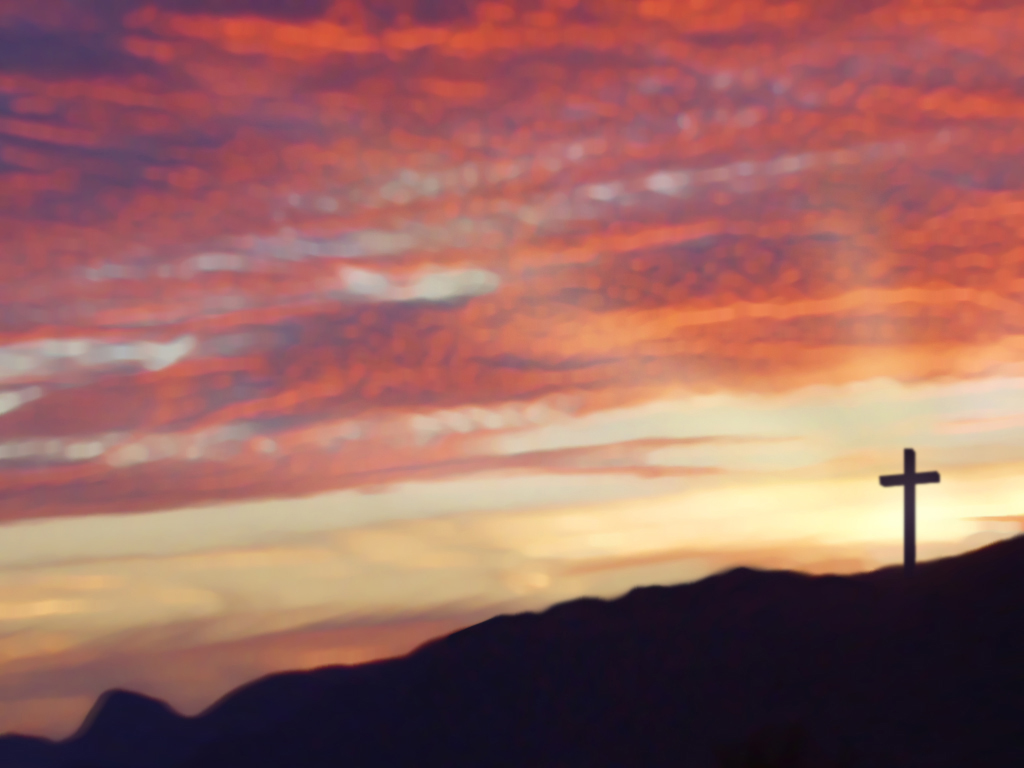 The Challenges Of The Cross
1 Corinthians 1:18-25
 1 Peter 2:20-24
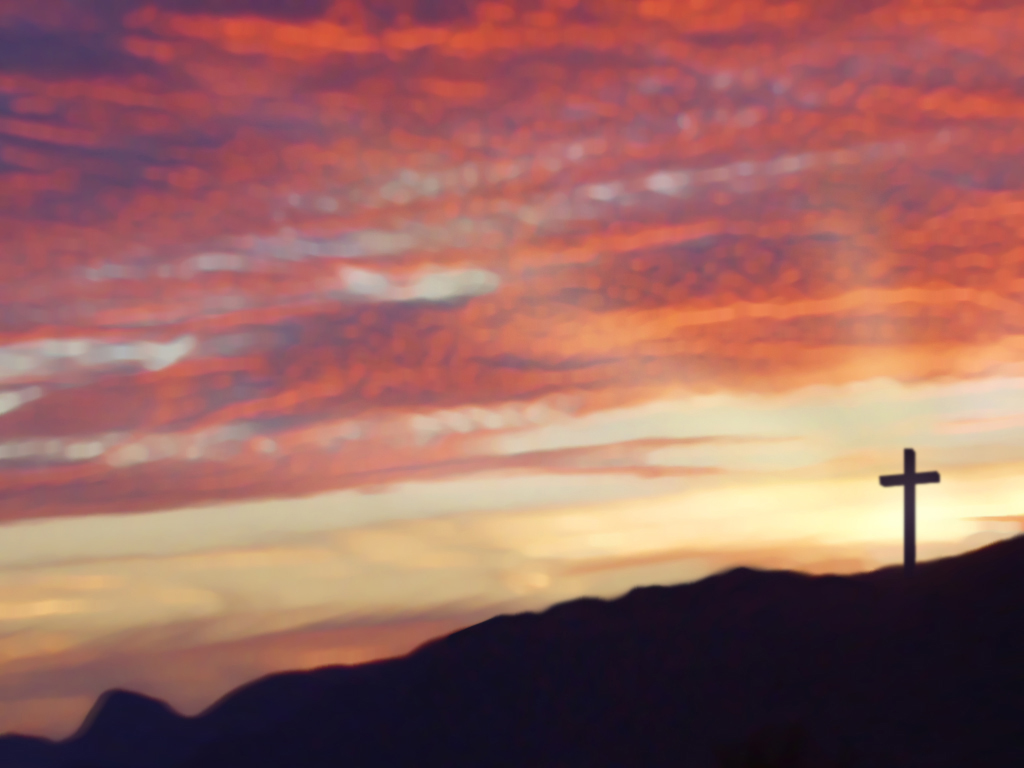 The Challenges Of The Cross
In A World Of Hate We Are Challenged To Love
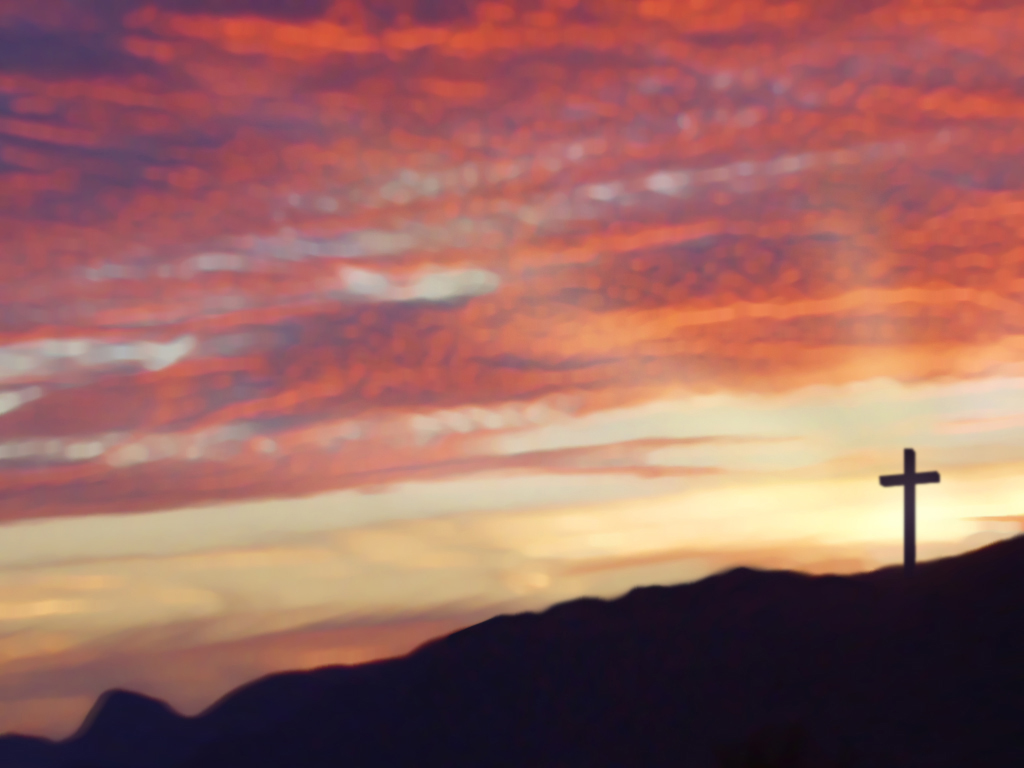 The Challenges Of The Cross
In A World In A World Full Of Offense We Are Challenged To Be Forgiving & Not To Convict & Judge.
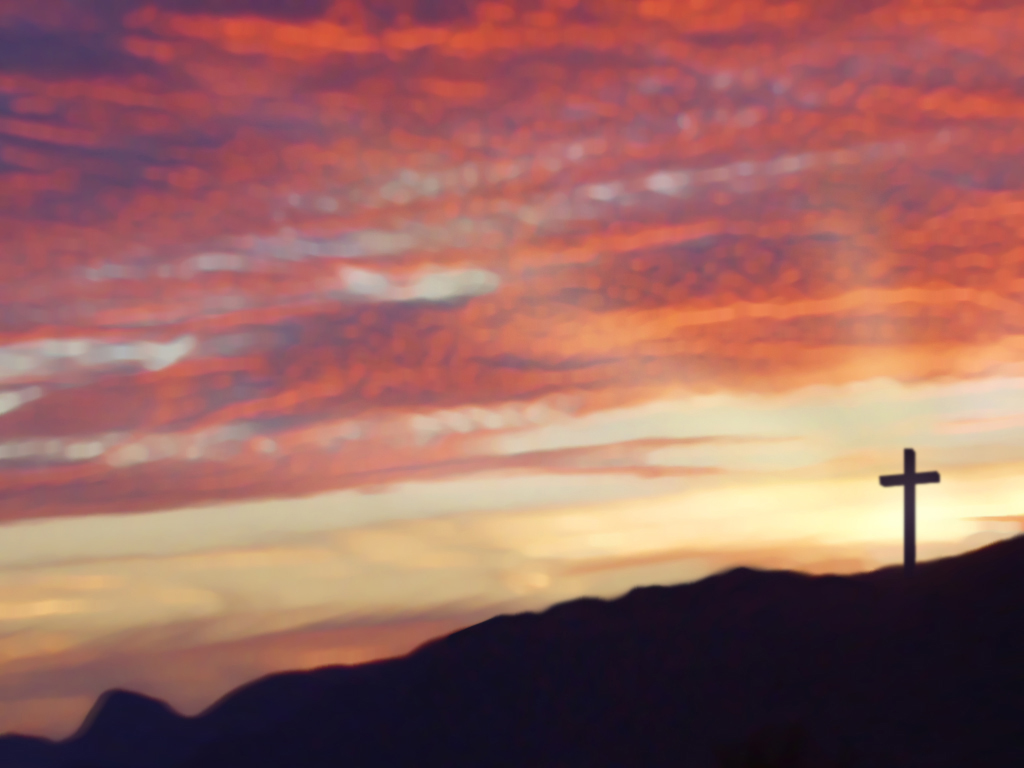 The Challenges Of The Cross
In A World Of Selfishness We Are Challenged To Give.
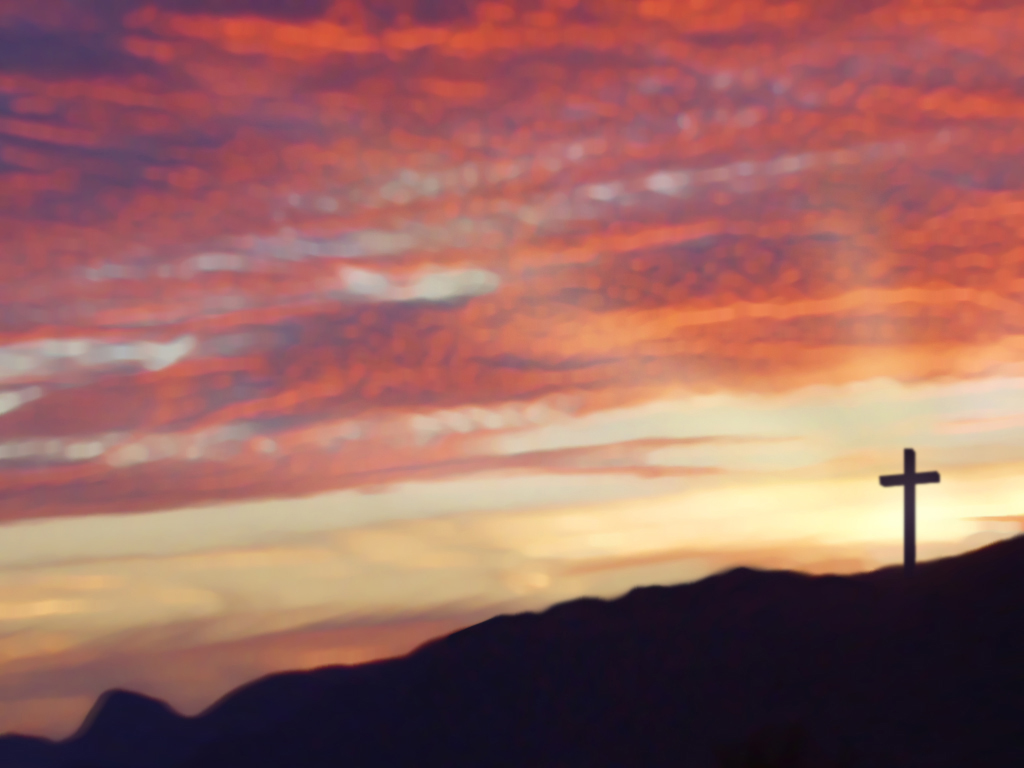 The Challenges Of The Cross
In A World Of Compromise  We Are Challenged To Have Conviction.
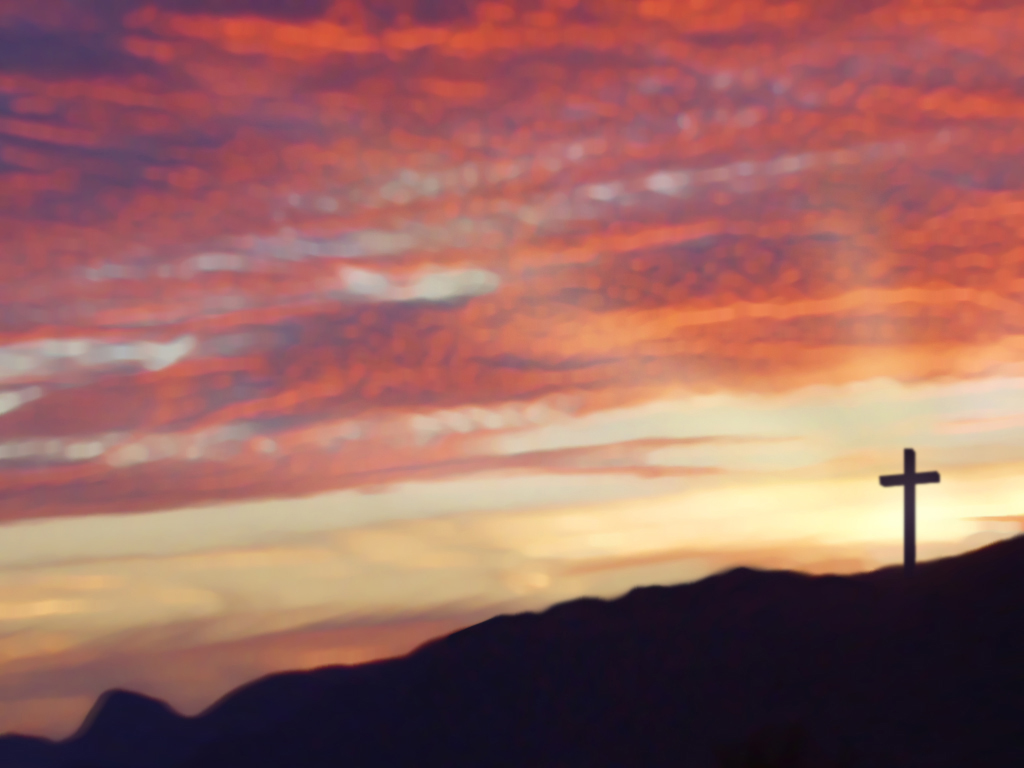 The Challenges Of The Cross
Are we ready for the challenge of the cross?